Módulo 3: Como Utilizar o Papel Gigantepara Adultos
[Speaker Notes: Esta palestra inclui uma revisão do método utilizado para interpretar os resultados do teste da carga viral e aconselhamento sobre a adesão, viabilizado através do Papel Gigante de Monitorização da Carga Viral e Aconselhamento sobre o Reforço da Adesão]
Objectivos da Aprendizagem
Utilizando o Papel Gigante de Monitorização da Carga Viral e Aconselhamento sobre o Reforço da Adesão, os participantes serão capazes de:  
Interpretar e explicar o significado de um resultado de carga viral baixo  
Interpretar e explicar o significado de uma carga viral alta
Compreender a diferença entre uma carga viral baixa e uma carga viral indetectável
Compreender o significado de ser indetectável: quer dizer que o HIV não pode ser transmitido para outra pessoa por meio da actividade sexual
Avaliar a adesão dos doentes com uma carga viral alta, utilizando o papel gigante da CV  
Desenvolver intervenções orientadas para melhorar o aconselhamento e apoio para maior adesão
Administrar as etapas seguintes, com base nos resultados de testes repetidos da carga viral
[Speaker Notes: Apresentam-se aqui os objectivos de aprendizagem.]
Plano
Orientação sobre o Papel Gigante de Monitorização da Carga Viral e Aconselhamento sobre Maior Adesão 
Resultados do teste de carga viral e sua interpretação, e explicação do significado ao doente  
Avaliação da adesão das pessoas com cargas virais altas  
Desenvolvimento de planos de intervenção na adesão individualizados  
Repetição de testes da carga viral e seguimento dos resultados
[Speaker Notes: Lista de tópicos cobertos.]
Orientação do Papel Gigante
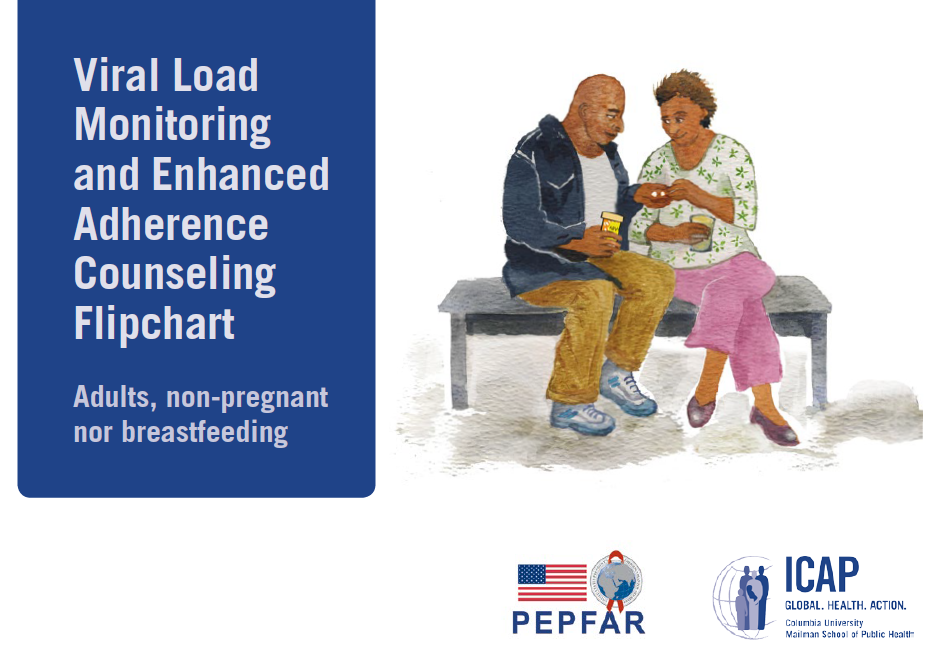 [Speaker Notes: Papel Gigante de Monitorização da Carga Viral e Orientação sobre Maior Adesão
Para adultos, excluindo grávidas e lactentes]
Sobre o Papel Gigante
Objectivo:
Viabilizar informação sobre a carga viral e promover a adesão das pessoas a começar ou já a tomar ARVs. 
Explicar o significado dos resultados do teste da  carga viral e melhorar o aconselhamento sobre a adesão das pessoas com cargas virais altas.
Utilizadores previstos: Trabalhadores de saúde (conselheiros de adesão, médicos, enfermeiros,  profissionais de saúde comunitária, conselheiros leigos, clientes especializados).
Como Utilizar o Papel Gigante
Colocar o papel gigante sobre a mesa, para que o doente seja capaz de ver bem as imagens, enquanto o provedor utiliza as notas da parte lateral.  
As mensagens-chave que devem ser comunicadas ao doente estão inseridas ao lado da imagem e à esquerda do provedor.
PERSPECTIVA DO DOENTE
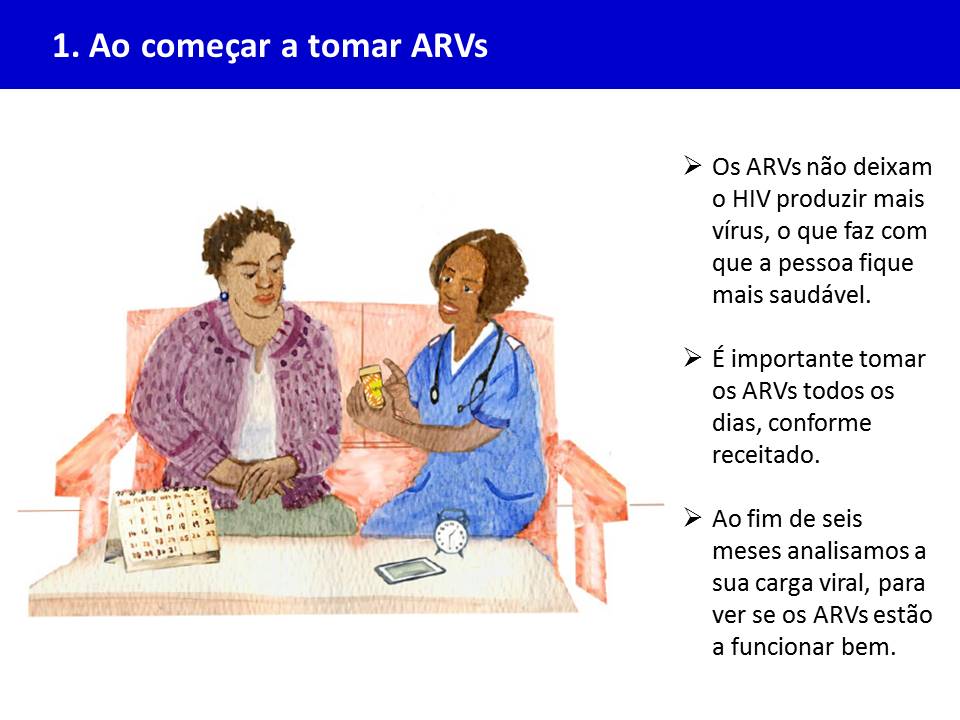 Mensagens-Chave
Como Utilizar o Papel Gigante
PERSPECTIVA DO PROVEDOR
Mensagens-Chave
Que deve também mostrar ao doente
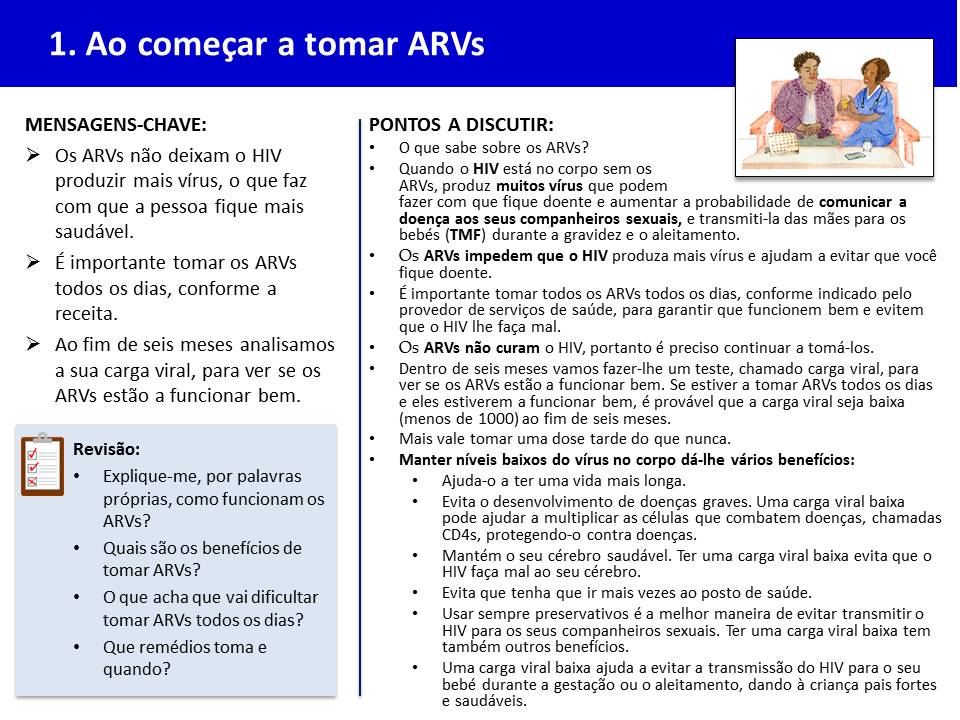 Pontos a Discutir
Notas para os provedores com conteúdo sugerido, para estimular e orientar a discussão 

Os pontos a discutir encontram-se em negrito
Revisão
Perguntas feitas ao doente para rever o material tratado e verificar  se o doente compreendeu
Como Utilizar o Papel Gigante
PERSPECTIVA DO PROVEDOR
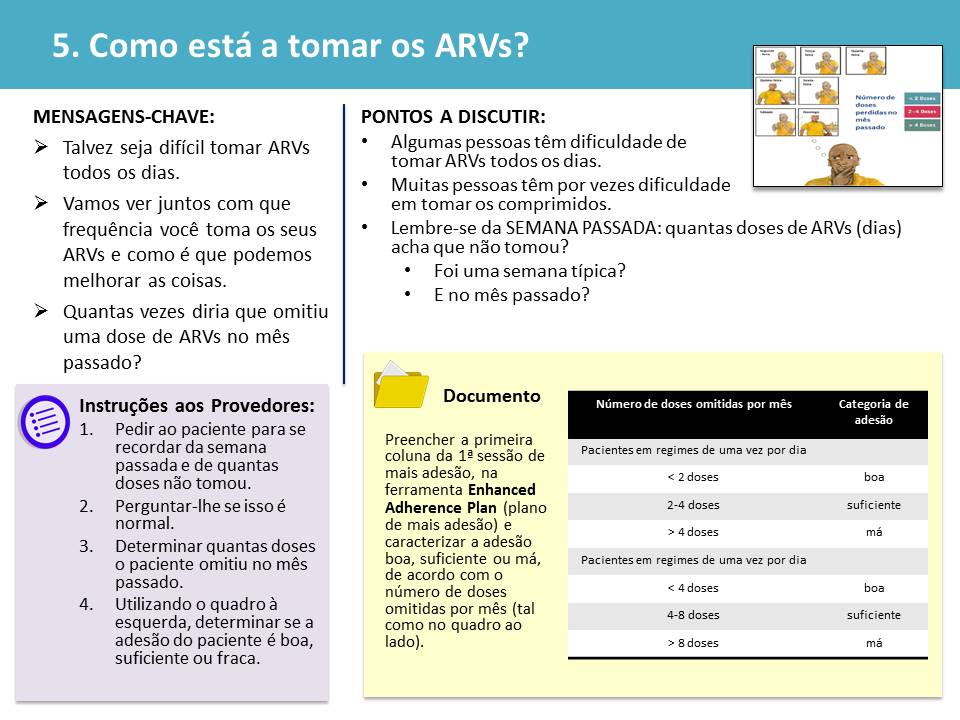 Instruções ao provedor
Dão instruções específicas ao provedor sobre as suas interacções e conversações com os doentes
Documento
Diz ao provedor para utilizar a Ferramenta do Plano para Maior Adesão  para orientar e documentar as discussões com os doentes
[Speaker Notes: A Ferramenta do Plano para Maior Adesão é utilizada para documentar as conclusões e planear os cartões 6-19, e deve ser incluída no ficheiro do doente.]
Como Utilizar o Papel Gigante
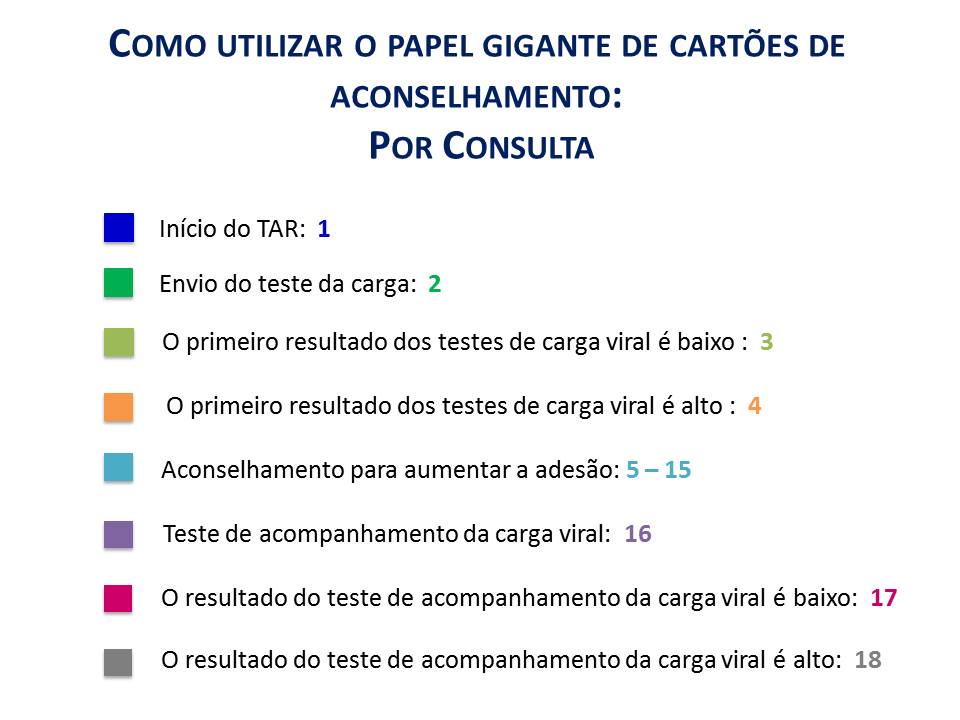 [Speaker Notes: Este cartão contém um mapa codificado por cores, o qual indica os cartões a utilizar em cada consulta.]
Como Utilizar o Papel Gigante
Cada cartão ou conjunto de cartões incide num tópico específico, importante para os cuidados, tratamento e apoio dos doentes a tomar ARVs que tenham feito um teste da carga viral ou já tenham recebido os resultados do mesmo.
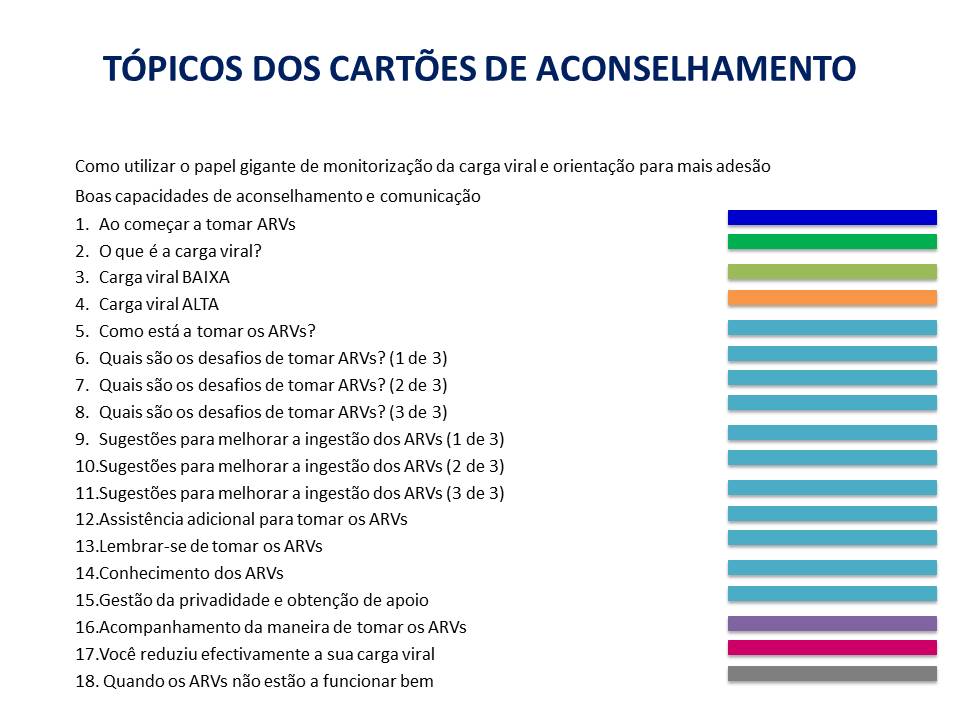 [Speaker Notes: O índice apresenta os tópicos incluídos em cada cartão, bem como a cor que indica a consulta que lhe corresponde (tal como explicado no slide anterior).]
Competências de Aconselhamento e Comunicação
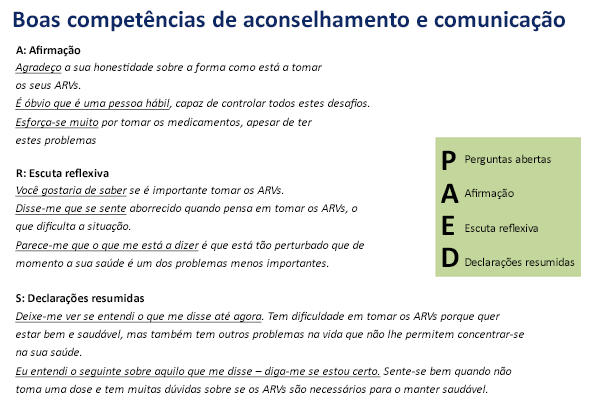 [Speaker Notes: O papel gigante também contém dicas sobre boas técnicas de aconselhamento e comunicação para orientar as suas conversações]
Competências de Aconselhamento e Comunicação
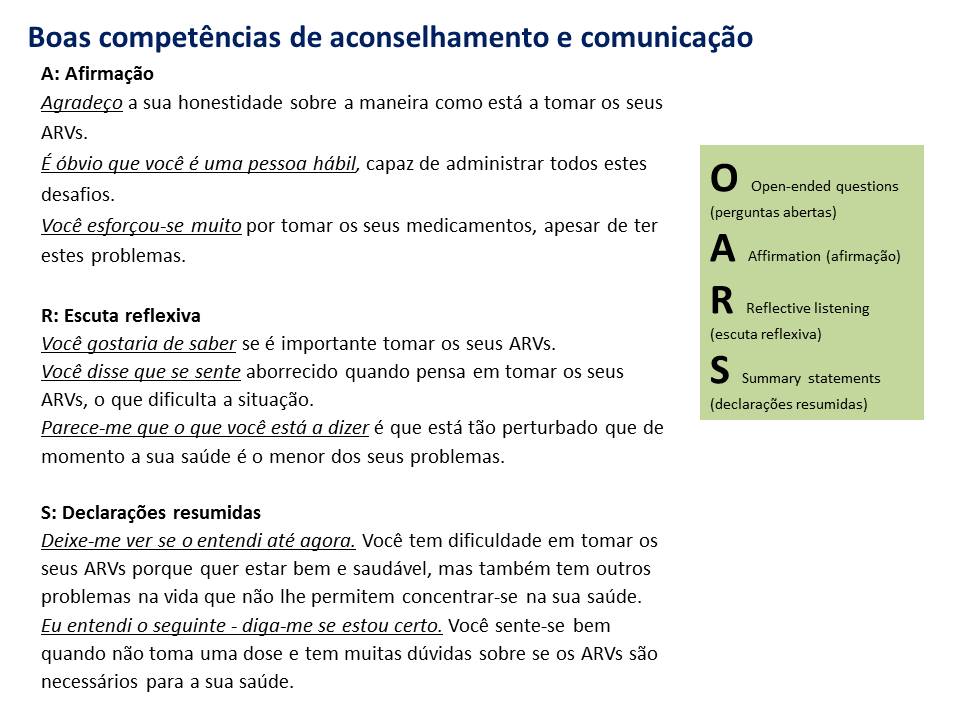 [Speaker Notes: O papel gigante também contém dicas sobre boas técnicas de aconselhamento e comunicação para orientar as suas conversações.]
Ferramenta do Plano para Maior Adesão
Os provedores devem utilizar esta ferramenta, juntamente com o papel gigante, durante as suas sessões com o doente. 
Muitos dos cartões do papel gigante pedirão aos provedores para preencher esta ficha ao mesmo tempo.  
Esta ficha serve para incluir no ficheiro ou ficha médica do doente.
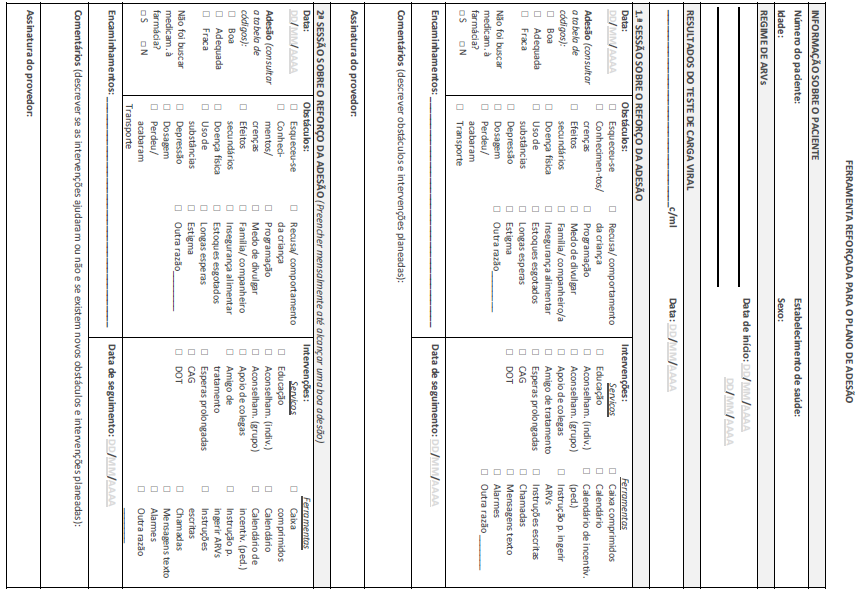 [Speaker Notes: Vemos aqui uma imagem de uma ferramenta chamada Ferramenta do Plano para Maior Adesão, a qual serve para ser utilizada como documentação, juntamente com o papel gigante durante as sessões de aconselhamento.  Em certos países esta ferramenta chama-se “Formulário Individual de CV Elevada”. (ler o conteúdo do slide).

Esta ferramenta é particularmente útil para proporcionar continuidade entre as sessões que incluam  diferentes trabalhadores de saúde.]
Ferramenta do Plano de Reforço da Adesão
Em cada sessão, o provedor deve indicar:  
O nível de adesão do doente  (bom, suficiente, fraco)*
Se o doente deixou de ir buscar qualquer lote de medicamentos à farmácia
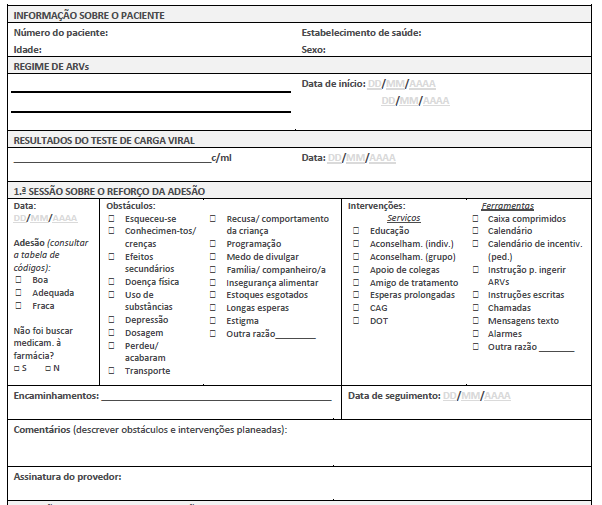 [Speaker Notes: Vamos fazer uma revisão da Ferramenta do Plano de Maior Adesão… (consultar o slide). 

*Mais tarde explicaremos como determinar o nível da adesão.]
Ferramenta do Plano para Maior Adesão
À medida que o provedor for falando com o doente, vai verificando quais são os obstáculos que, segundo o doente, o impedem de tomar os ARVs.
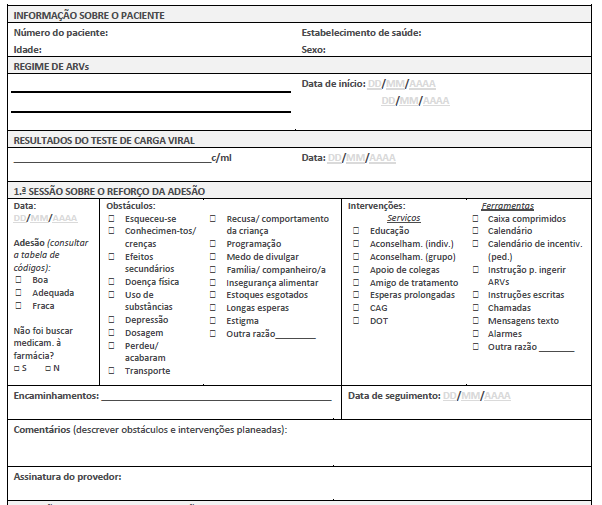 Ferramenta do Plano para Maior Adesão
A seguir, o provedor deve marcar quais das intervenções discutidas constituirão soluções a esses obstáculos.
A ferramenta foi concebida para capturar informação em todas as sessões de adesão repetidas – em muitos países são pelo menos três sessões.
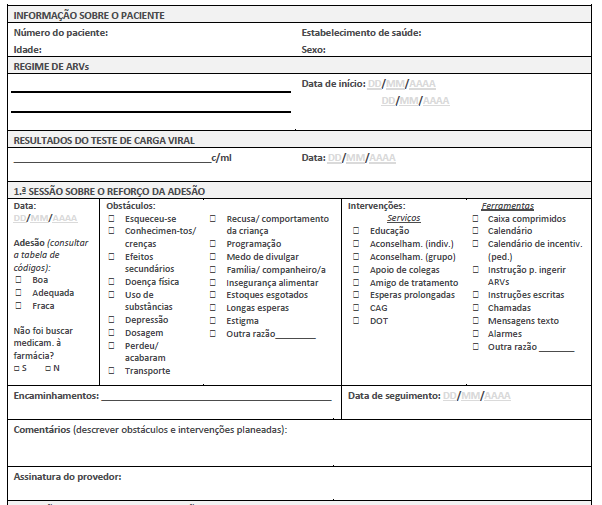 Ferramenta do Plano para Maior Adesão
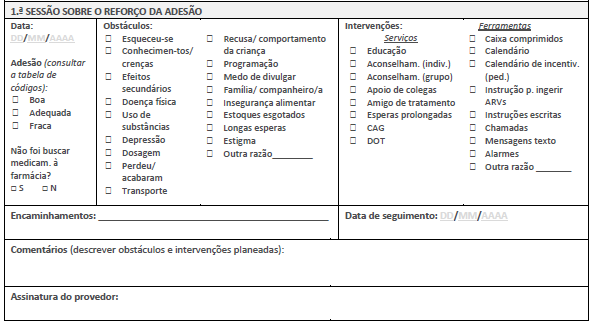 [Speaker Notes: Aqui está um exemplo de como utilizar a secção de comentários do formulário para resumir o plano para o doente, à base dos obstáculos identificados. No decorrer de toda a avaliação da adesão deste doente tornou-se óbvio que ele andava a esquecer-se de tomar os ARVs. As intervenções acordadas incluíram a utilização de uma caixa de comprimidos e a marcação de um alarme no telemóvel do doente, como lembrete para tomar os ARVs – portanto marcaram-se estas opções e descreveram-se as mesmas na secção de comentários.]
Ferramenta do Plano para Maior Adesão
O provedor deve preencher a secção intitulada Repetir a Carga Viral uma vez que os resultados tenham sido revistos e interpretados:
Data
Resultado do teste da CV  
Plano
O provedor deve apontar os pontos específicos das próximas etapas na secção de comentários.
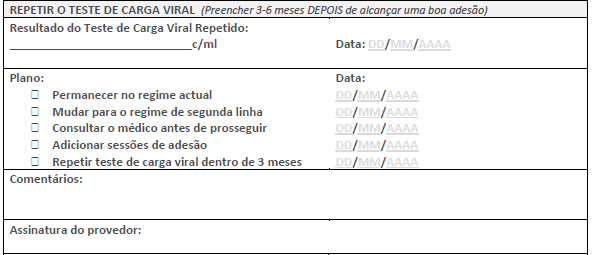 [Speaker Notes: (Começar por ler o slide).
--
Lembrem-se de que esta ferramenta é para ser utilizada juntamente com o papel gigante para documentação. Agora vamos rever os papeis gigantes.]
Início da TARV
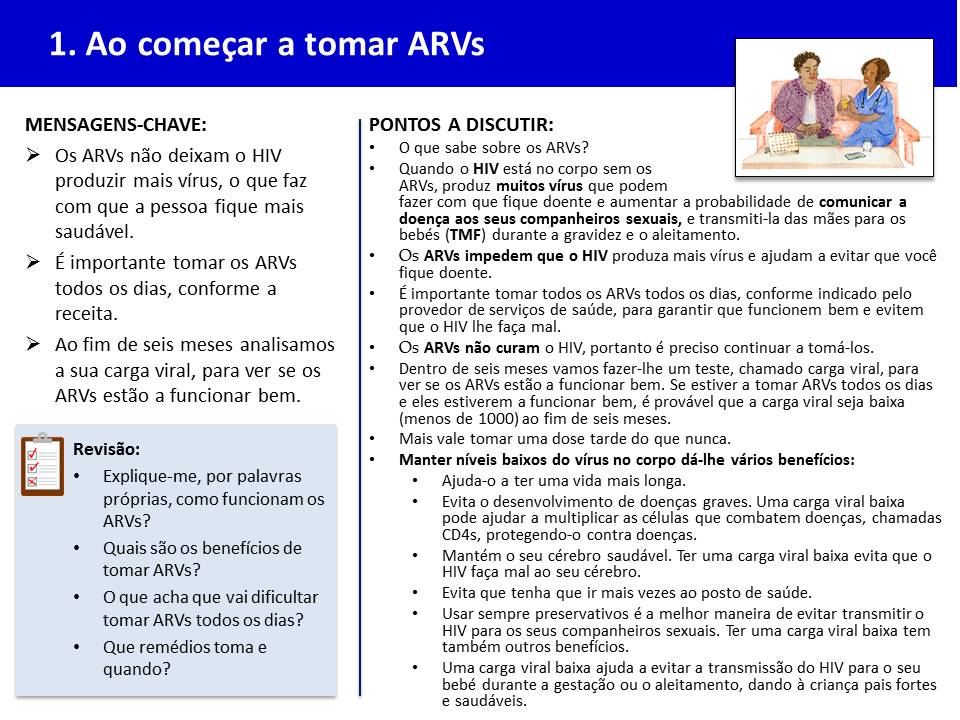 [Speaker Notes: O 1º cartão apresenta ao doente o conceito de ARVs e de testes da carga viral.
Utilizar as perguntas incluídas na secção “Revisão” depois de passar pelos pontos de discussão, para verificar se o doente entendeu todas as informações comunicadas]
Explicar o que é a Carga Viral
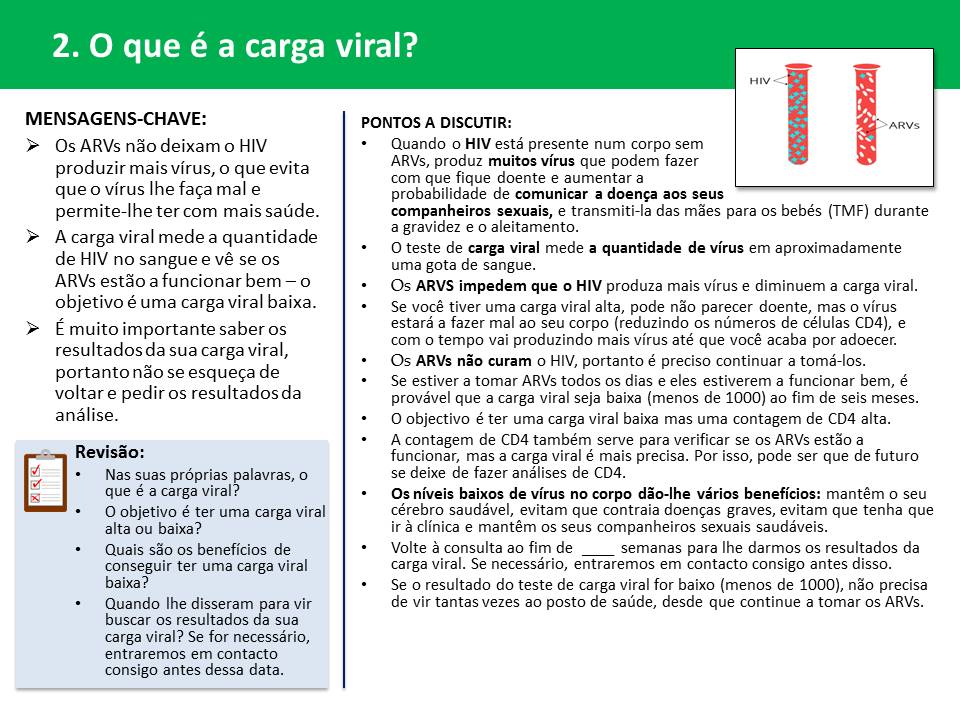 [Speaker Notes: O 2º cartão apresenta ao doente o conceito de carga viral, ao mesmo tempo que o teste é enviado para o laboratório.]
Explicar o que é a Carga Viral (2)
Os resultados da carga viral devem ser interrompidos, de acordo com as directrizes nacionais específicas, apresentadas no próximo slide   
Classificar a CV baixa quer dizer que a CV do indivíduo mostra que os ARVs que está a tomar estão a funcionar e que, à base deste valor, é de esperar uma boa resposta clínica   
Classificar a CV alta significa que a CV do indivíduo é demasiado alta. Esta pessoa precisa de receber aconselhamento sobre maior adesão.
Classificar a CV baixa ou alta
Inserir aqui as directrizes nacionais específicas relativas à CV
Interpretação dos Resultados da Carga Viral:   carga viral baixa
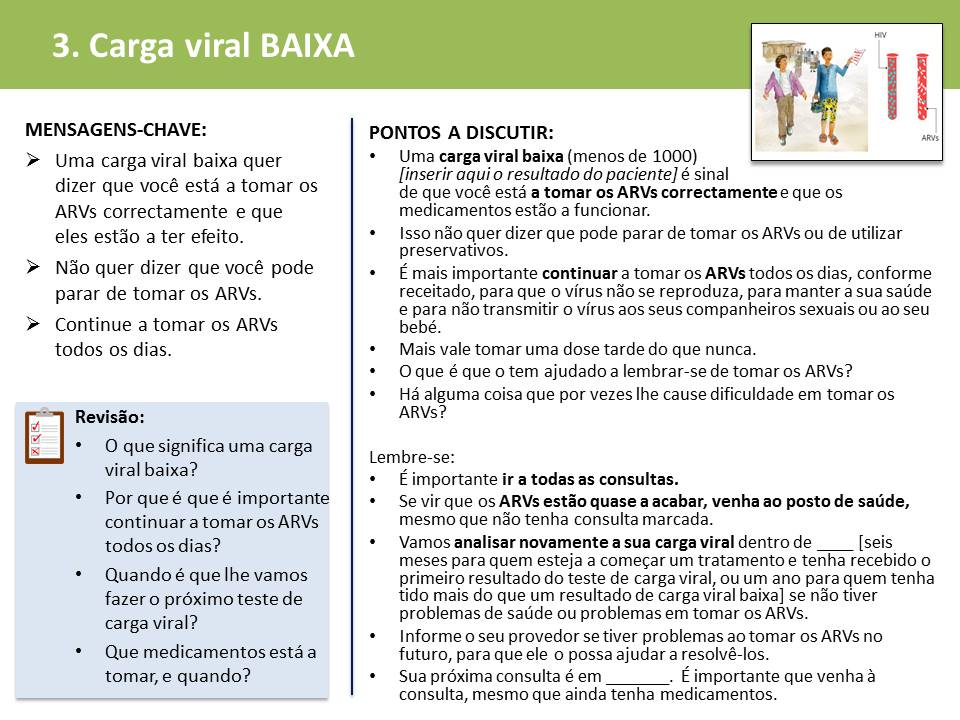 [Speaker Notes: Este cartão deve ser utilizado nas pessoas cujos resultados indiquem cargas virais baixas. Uma carga viral baixa significa que os ARVs estão a funcionar e que é de esperar a melhora/estabilidade clínica do indivíduo. No passado, o nível de corte para considerar a resposta da CV clinicamente aceitável era normalmente <1000 cópias/ml. Porém sabe-se agora que os indivíduos que têm valores de CV da ordem das 200-1000 cópias/ml podem ter níveis abaixo do ideal de adesão e podem corer maior risco de insuficiência virológica. Assim, o valor numérico daquilo que constitui uma carga viral baixa deve ser determinado de acordo com as directrizes nacionais (tendo em consideração os recursos disponíveis). O cartão da carga viral baixa explica o resultado de um teste da carga viral, salienta a necessidade de uma adesão contínua ao tratamento, revê estratégias bem-sucedidas e desafios potenciais e viabiliza planos para consultas subsequentes e testes da CV.]
Indetectável =Intransmissível
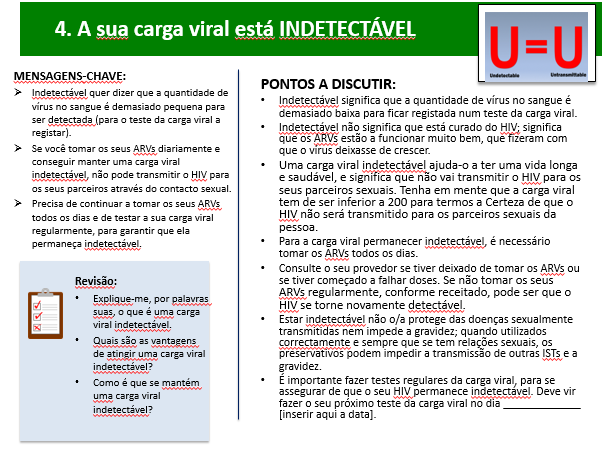 [Speaker Notes: Este cartão deve ser utilizado para as pessoas que tenham um resultado da carga viral indetectável.]
Indetectável=Intransmissível (2)
Certas pessoas com cargas virais baixas podem ter cargas tão baixas que são indetectáveis
Estas pessoas devem receber aconselhamento através dos cartões com mensagens baixas e também indetectáveis
Se mantiverem o nível indetectável, não transmitirão o HIV para os seus parceiros sexuais
Porém, nem todas as pessoas que têm cargas virais baixas serão indetectáveis
Podemos motivar estas pessoas a aumentar a sua adesão e alcançar o objectivo de ter uma carga viral indetectável
[Speaker Notes: Este cartão deve ser utilizado para as pessoas que têm um resultado indetectável ao teste da carga viral. As pessoas com cargas virais indetectáveis também devem receber aconselhamento com os cartões para cargas virais baixas. [Reparar que todos os doentes com cargas virais indetectáveis também satisfazem os critérios para as cargas virais baixas, mas nem todas as pessoas com cargas virais baixas têm cargas virais indetectáveis]. As pessoas que têm resultados consistentemente indetectáveis não transmitirão o HIV para os seus parceiros sexuais. Regra geral, é necessário ter dois testes da carga viral seguidos com resultados indetectáveis para se poder ter a certeza de que o nível da CV do indivíduo é persistentemente indetectável.]
Explicação dos Resultados da Carga Viral:  a carga viral está alta
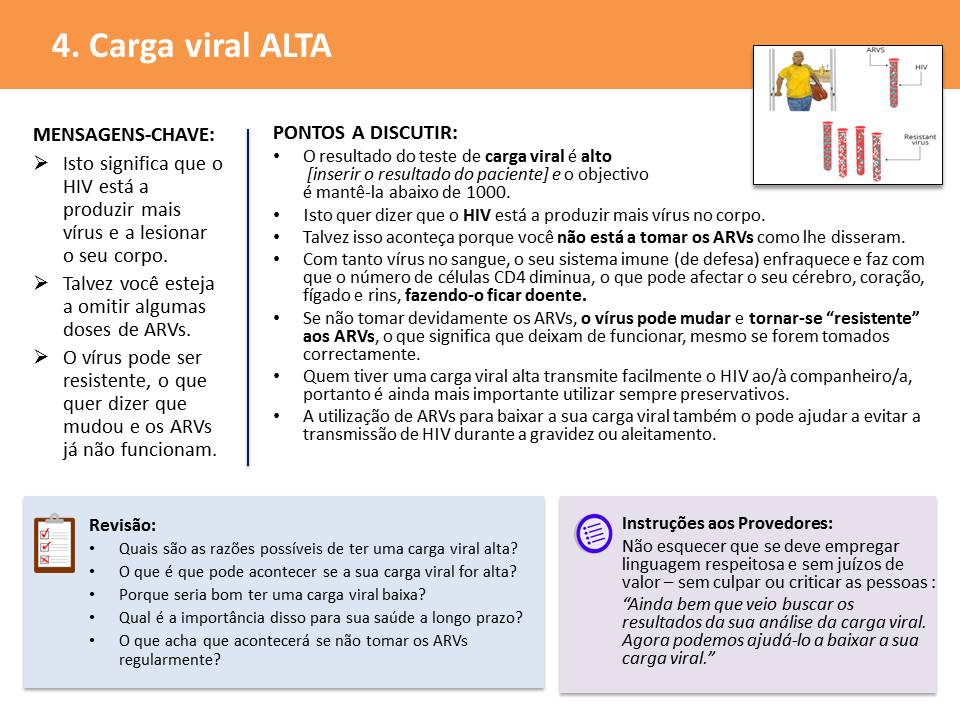 [Speaker Notes: Este cartão deve ser utilizado quando os resultados da carga viral são altos. O cartão explica o significado de um teste com uma carga viral alta e contém perguntas que ajudam o provedor a começar as explorar as causas possíveis dos resultados. Os doentes que tenham uma carga viral alta devem receber aconselhamento sobre a sua adesão.]
Avaliação e Aconselhamento sobre a Adesão
Os doentes com uma CV alta devem ser alvo de uma avaliação do seu nível de adesão, através do Papel Gigante de Monitorização da Carga Viral  
Com base nos obstáculos identificados, deve desenvolver-se um Plano de Tratamento sobre Maior Adesão, com intervenções específicas e orientadas  
Utilizar os cartões 6-18, no Papel Gigante para Adultos, como apoio da realização da avaliação de uma maior adesão
A seguir à primeira sessão de aconselhamento sobre uma maior adesão, deve-se iniciar a sessão com o cartão 17 e repetir os cartões 6-15 conforme necessário
[Speaker Notes: Depois de se ler o conteúdo do slide, pode-se dizer o seguinte: “a seguinte série de cartões serve para os orientar no processo de realização de uma avaliação da adesão e aconselhamento sobre uma maior adesão”.]
Avaliação da Adesão
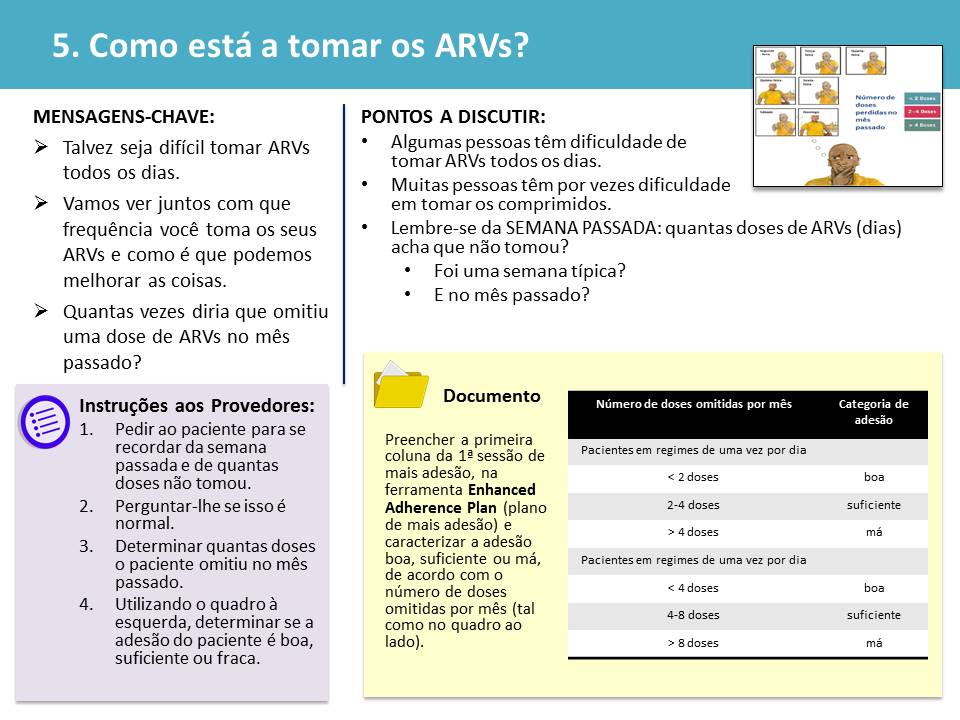 [Speaker Notes: Os pontos a discutir neste cartão servem para orientar o provedor quando este pergunta ao doente quantas doses omitiu na semana passada e no mês passado.]
Avaliação da Adesão
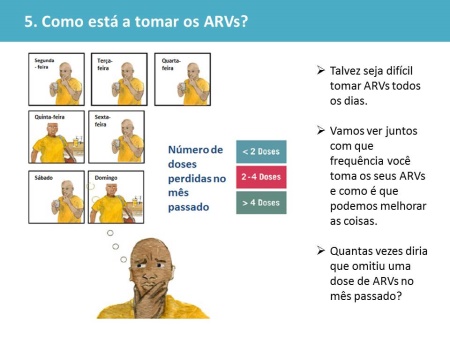 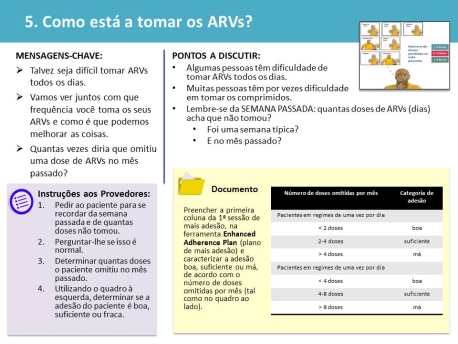 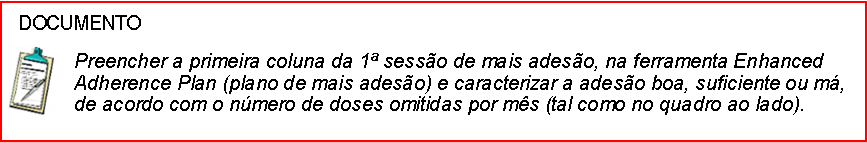 [Speaker Notes: Os provedores devem utilizar as suas respostas e este quadro para determinar o número de doses omitidas e a categoria de adesão do doente.]
Avaliação da Adesão
Utilizar os Pontos a Discutir e as Instruções ao Provedor para explorar os desafios potenciais do doente ao tomar os ARVs.
Não esquecer de utilizar perguntas abertas em vez de perguntas cuja resposta seja Sim ou Não.   
“Esteja à vontade e fale-me dos desafios da sua vida; estou a perguntar porque gostaria de tentar encontrar maneira de o ajudar a ser mais bem sucedido.”
“Recorda-se da última vez que omitiu uma dose e pode descrever-me as circunstâncias?”   
“O que dificulta o processo de tomar ARVs todos os dias?”
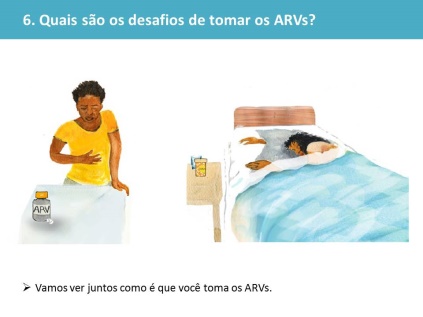 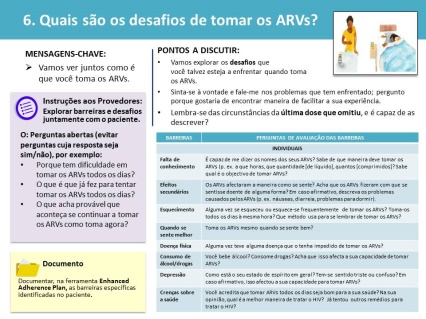 Obstáculos Individuais
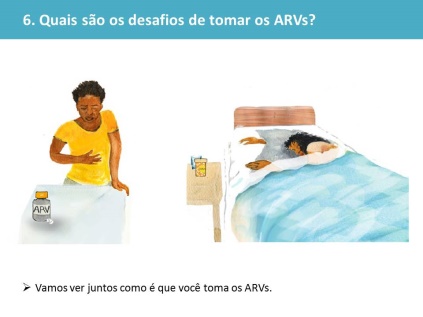 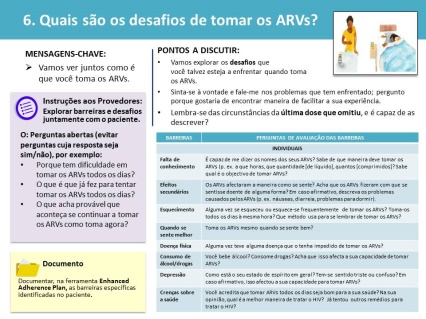 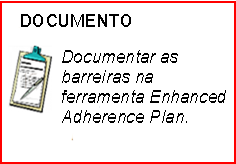 [Speaker Notes: Este quadro define os obstáculos individuais que podem afectar a capacidade da pessoa para tomar ARVs regularmente, e inclui perguntas que servem para avaliar cada obstáculo (rever alguns exemplos do quadro).

As perguntas abertas incluídas na caixa de instruções ao provedor podem ajudar a orientar o doente e verificar o que ele já tentou fazer, que é para não lhe fazer sugestões que não funcionaram para ele.]
Obstáculos Individuais (cont.), Obstáculos na Família
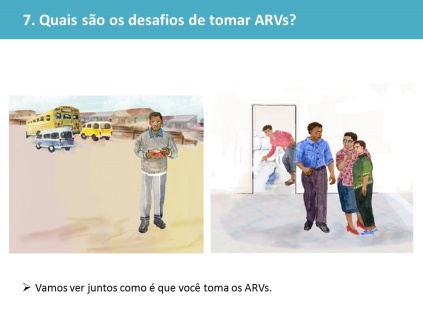 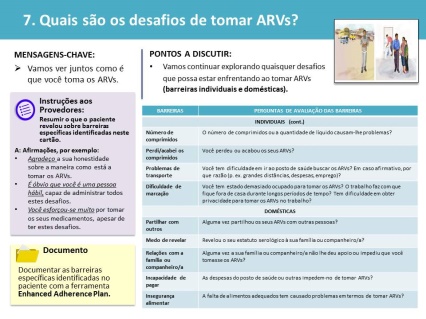 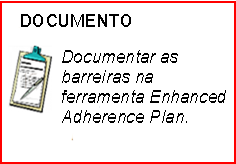 [Speaker Notes: Este quadro define os obstáculos individuais e a nível da família que podem afectar a capacidade da pessoa para tomar ARVs regularmente, e inclui perguntas que servem para avaliar cada obstáculo (rever alguns exemplos).   

As afirmações incluídas na caixa de instruções ao provedor são exemplos de declarações a elogiar os esforços do doente para mudar e apoiar novos comportamentos.]
Obstáculos Institucionais /Comunitários
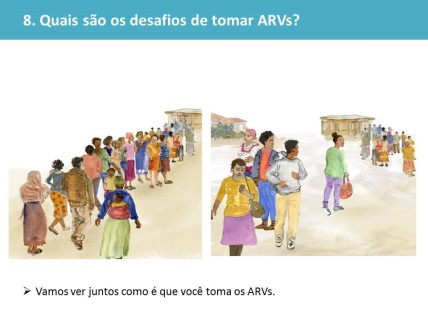 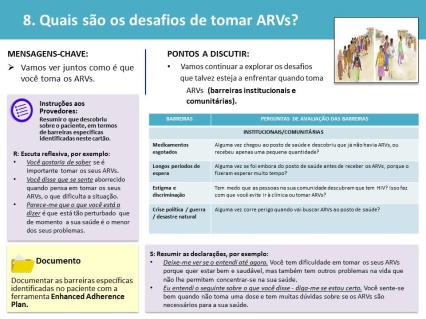 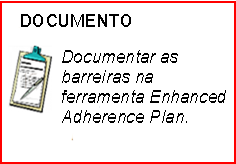 [Speaker Notes: Este quadro define os obstáculos institucionais e comunitários que podem afectar a capacidade da pessoa para tomar ARVs regularmente, e inclui perguntas que servem para avaliar cada obstáculo (rever os exemplos).

As declarações de escuta reflectiva incluídas na caixa de instruções ao provedor são exemplos de maneiras de demonstrar que você ouviu o que o doente já tentou fazer e quais são os seus obstáculos.  

As declarações resumidas incluídas na caixa de instruções ao provedor são exemplos de maneiras de demonstrar que entendeu tudo o que doente lhe disse. Isso facilita a investigação de soluções juntamente com o doente, já que existe um entendimento comum sobre os obstáculos que ele enfrenta para tomar ARVs.]
Como Melhorar a Adesão
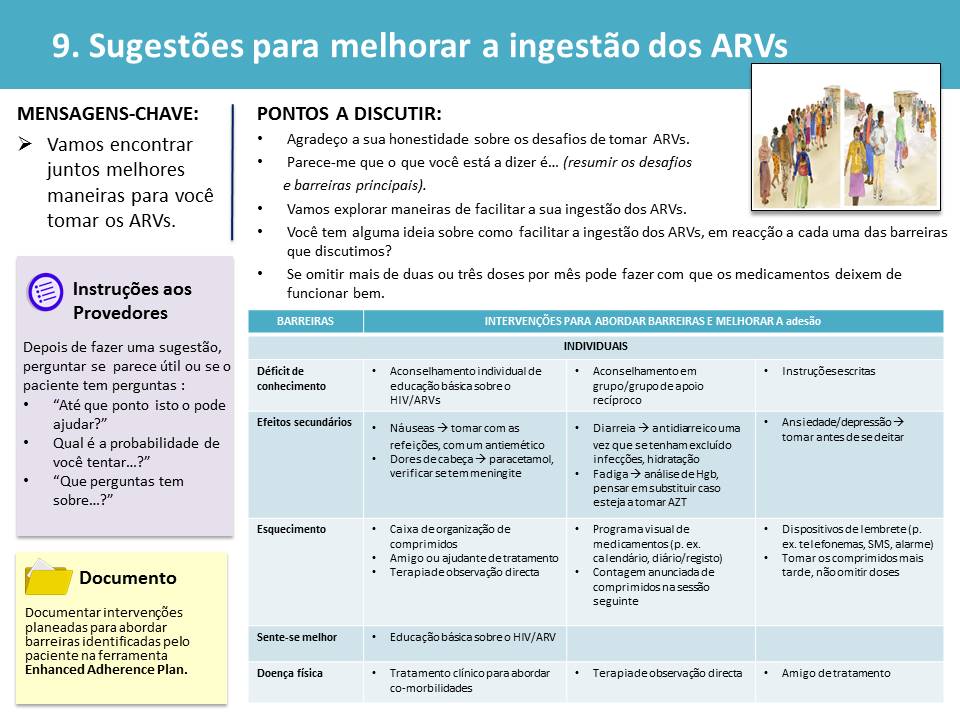 [Speaker Notes: Os 4 slides que se seguem contêm amostras de textos para desenvolver intervenções orientadas sobre a adesão que sejam relevantes para os desafios enfrentados pelo doente.]
Intervenções Individuais
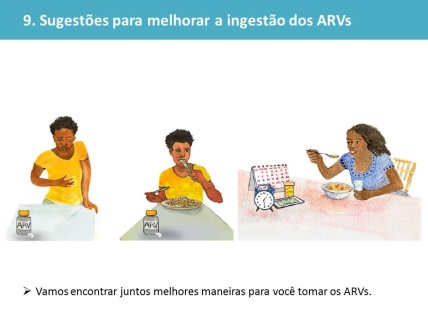 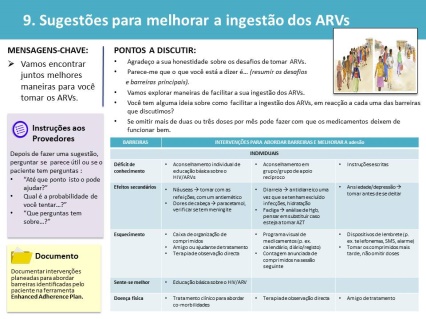 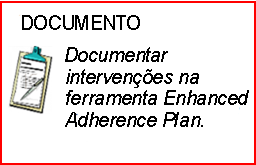 [Speaker Notes: Este quadro define intervenções a nível individual que podem tomar em consideração os obstáculos anteriormente mencionados pelo doente (rever alguns exemplos).]
Intervenções Individuais (cont.), Intervenções na Família
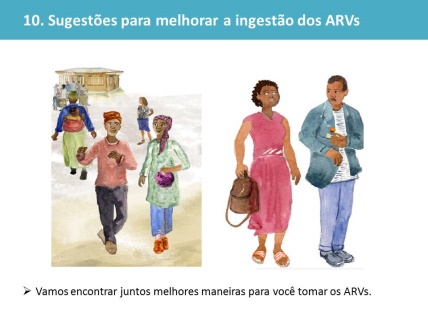 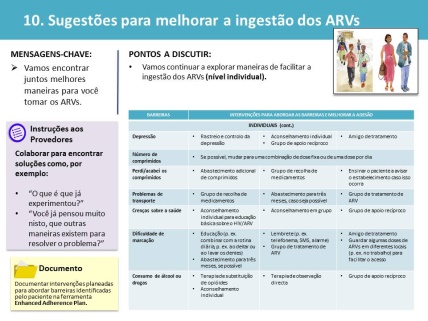 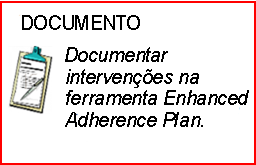 [Speaker Notes: Este quadro define intervenções a nível individual e da família, as quais podem tomar em consideração os obstáculos anteriormente mencionados pelo doente (rever alguns exemplos).]
Intervenções Institucionais / Comunitárias
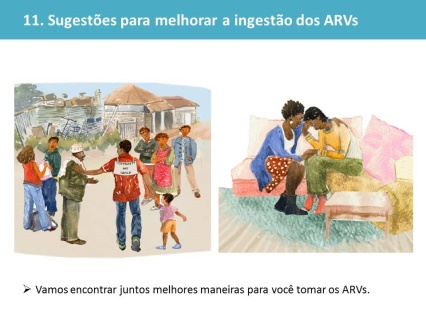 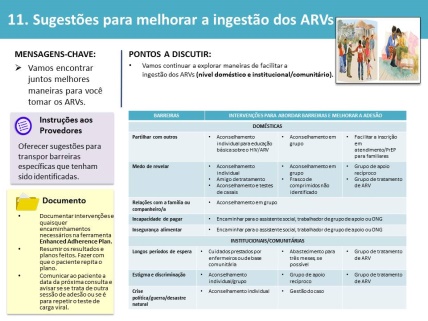 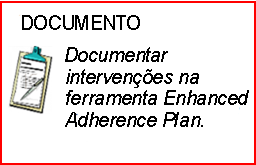 [Speaker Notes: Este quadro define intervenções a nível institucional e comunitário, as quais podem tomar em consideração os obstáculos anteriormente mencionados pelo doente (rever alguns exemplos).]
Assistência Adicional para Tomar ARVs
Os cartões 13-16 viabilizam apoio adicional ao aconselhamento sobre a adesão.
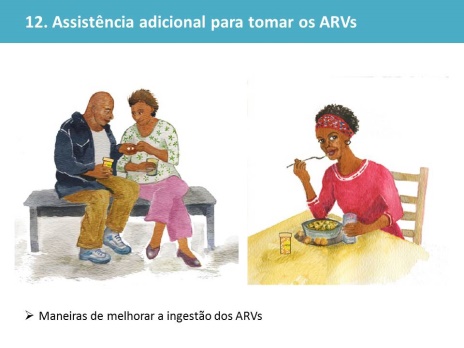 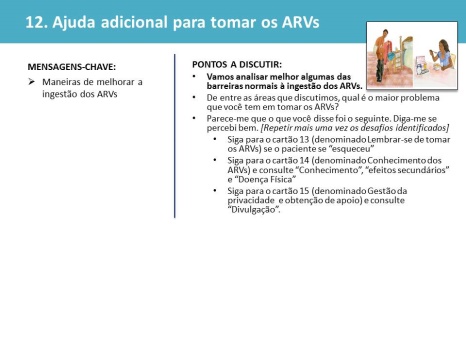 Identificar obstáculos comuns à ingestão de ARVs.
Conhecimento
Efeitos secundários
Doença física
Esquecimento
Divulgação
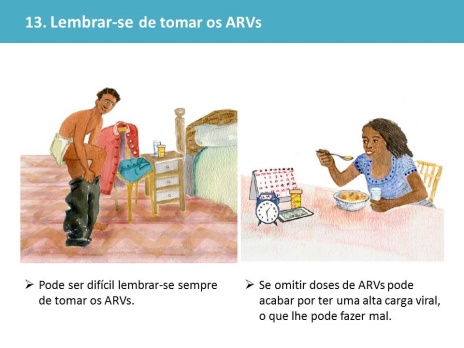 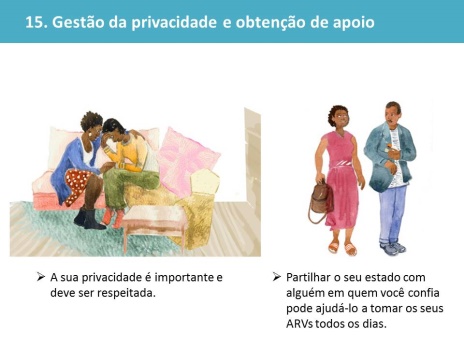 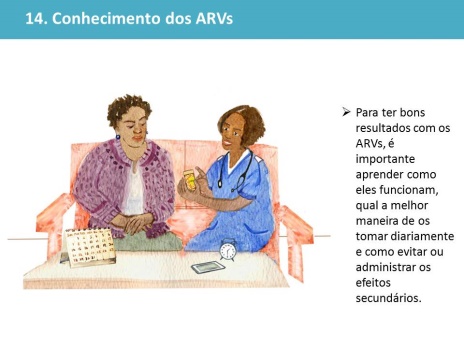 [Speaker Notes: Os cartões 13-16 incluem apoio adicional em relação a desafios comuns relativos à adesão. Com base nos obstáculos ou intervenções já discutidos com o doente, podem utilizar-se estes cartões para viabilizar (se for relevante) apoio adicional ao aconselhamento sobre a adesão.]
Lembrar-se de Tomar os ARVs
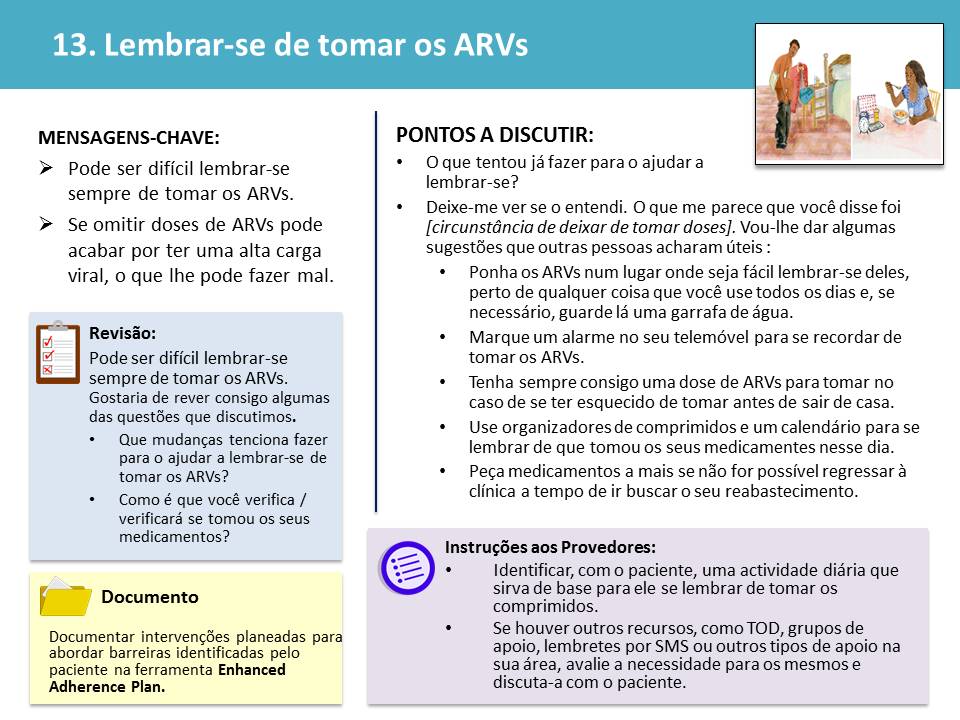 [Speaker Notes: Este cartão é para as pessoas que se esquecem de tomar os seus ARVs.]
Compreender os ARVs
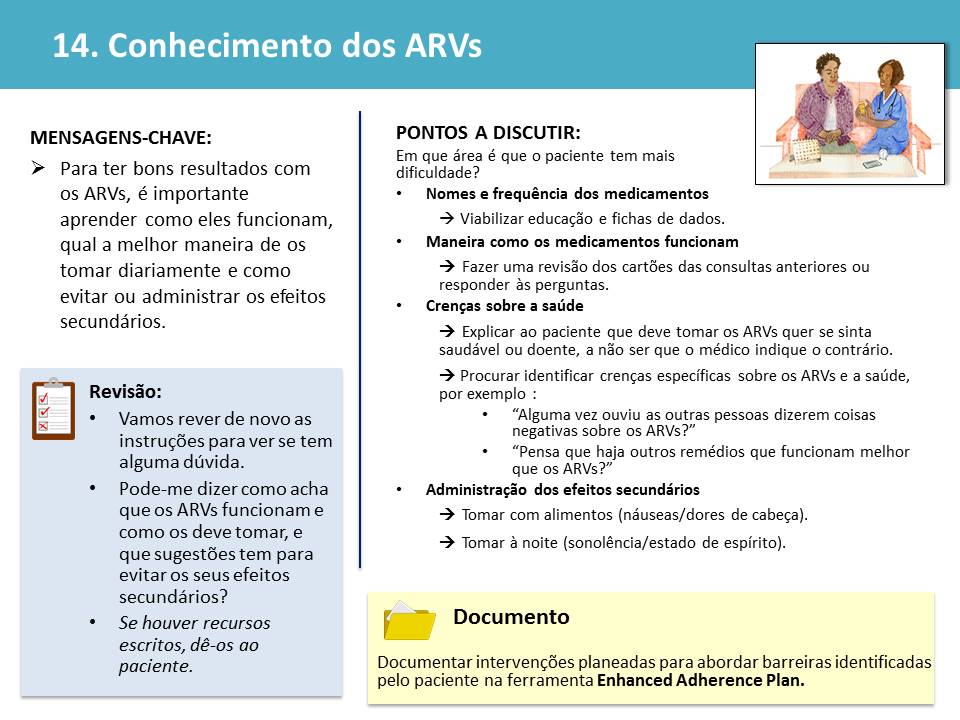 [Speaker Notes: Este cartão é para as pessoas que precisam de mais instrução sobre como os ARVs funcionam, porque razão a adesão é importante e como controlar os seus efeitos secundários.   

Também pode ser utilizado para avaliações adicionais das crenças de saúde da pessoa, caso as mesmas constituam um obstáculo potencial à adesão.]
Gestão da Privacidade e Obtenção de Apoio
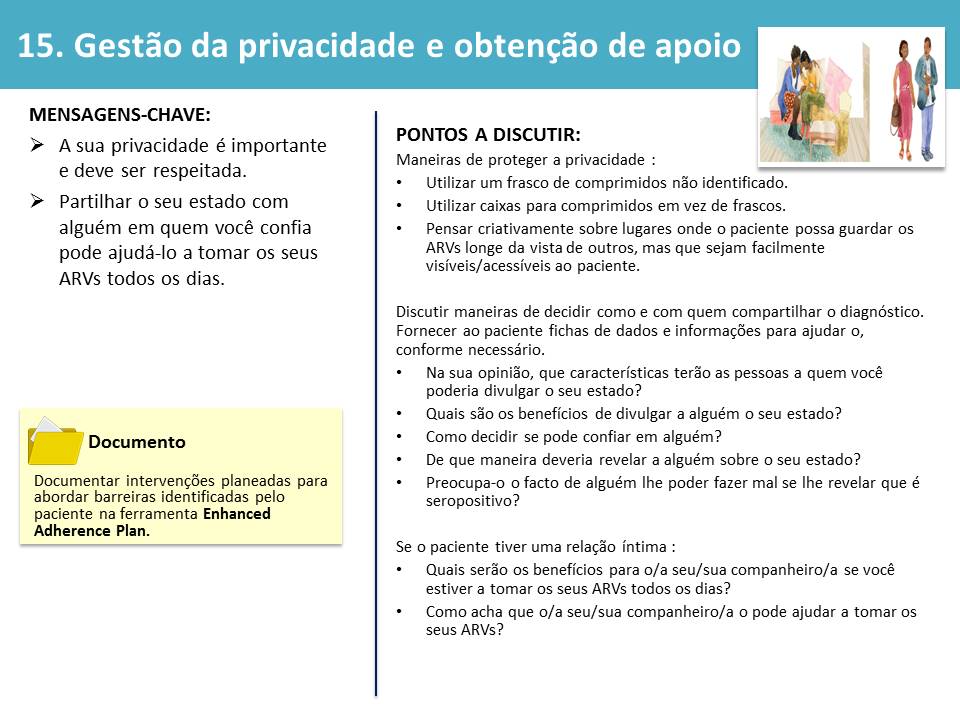 [Speaker Notes: Este cartão ajuda a gerir a privacidade e a obter apoio.]
Sessões de Adesão Subsequentes
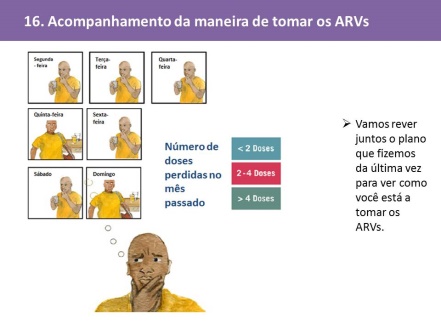 Utilizar os Pontos a Discutir no 
   Cartão 17 para rever o plano discutido
   na sessão anterior.
“No nosso último encontro, identificámos_________                     (preencher com as discutidas na última sessão) e planeeámos _______ (preencher com as intervenções decididas na última sessão)  para o ajudar a tomar os ARVs.”
“Como estão a correr as coisas?  Tem tido mais desafios para tomar os ARVs?”
“Tem alguma ideia nova sobre como poderia facilitar o processo de tomar ARVs?”
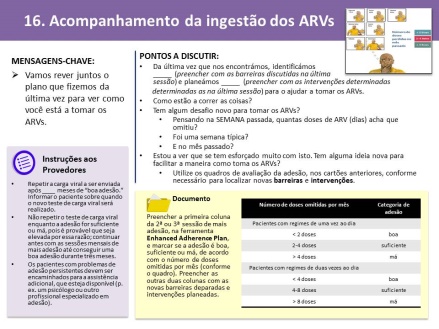 Sessões de Adesão Subsequentes
Medir novamente a adesão com base no quadro. 
Os cartões 6-16 podem ser revistos conforme necessário para identificar novos obstáculos e intervenções.

Não se esqueça de documentar os novos obstáculos e intervenções na Ferramenta do Plano para Maior Adesão!
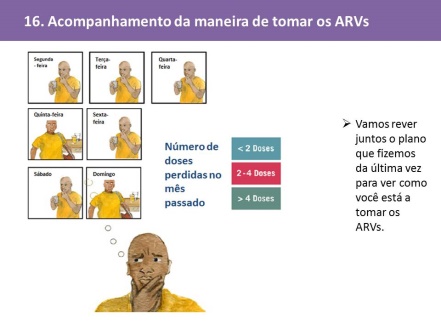 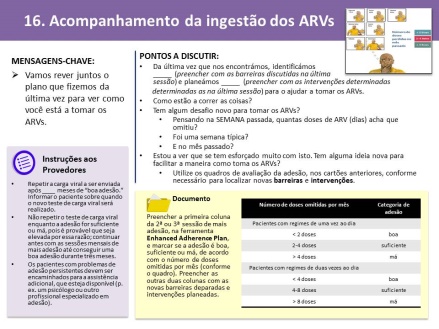 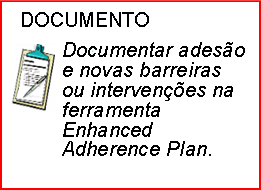 O teste da carga viral repetido deu resultados baixos
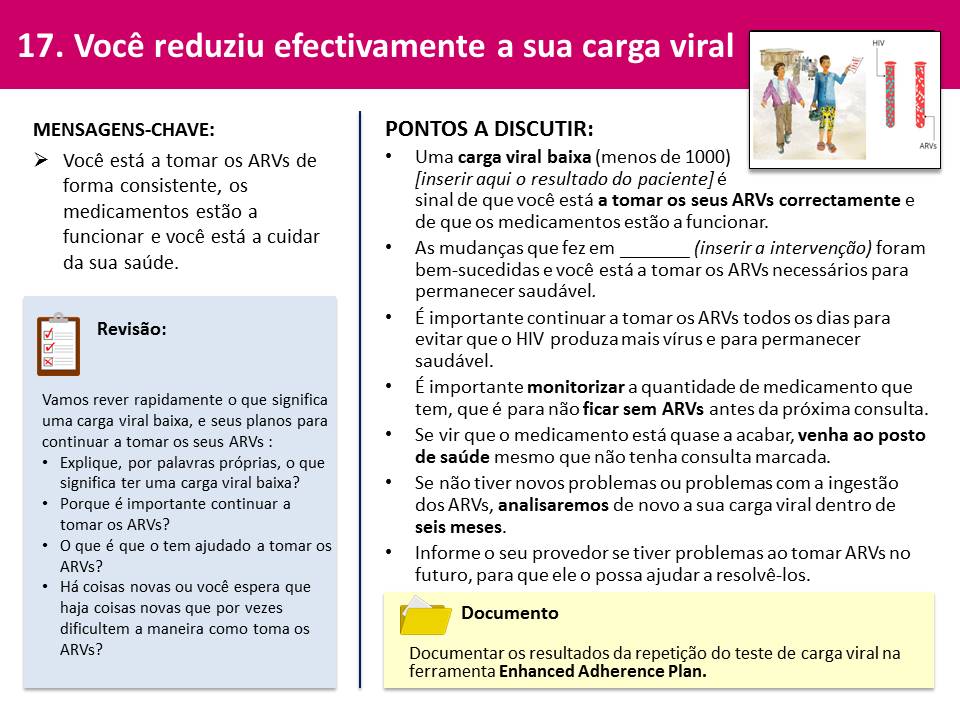 [Speaker Notes: Se o resultado do teste repetido de carga viral for <1000 cópias/ml, os resultados devem ser explicados ao doente com a ajuda dos pontos a discutir incluídos no cartão 18.   

O regime actual deve ser conservado e deve-se continuar a reforçar a adesão.  

É necessário dar mais apoio a indivíduos com resultados iniciais ao teste de carga viral de >1000 cópias/ml, que tenham agora <1000 cópias/ml.]
O teste da carga viral repetido deu resultados altos
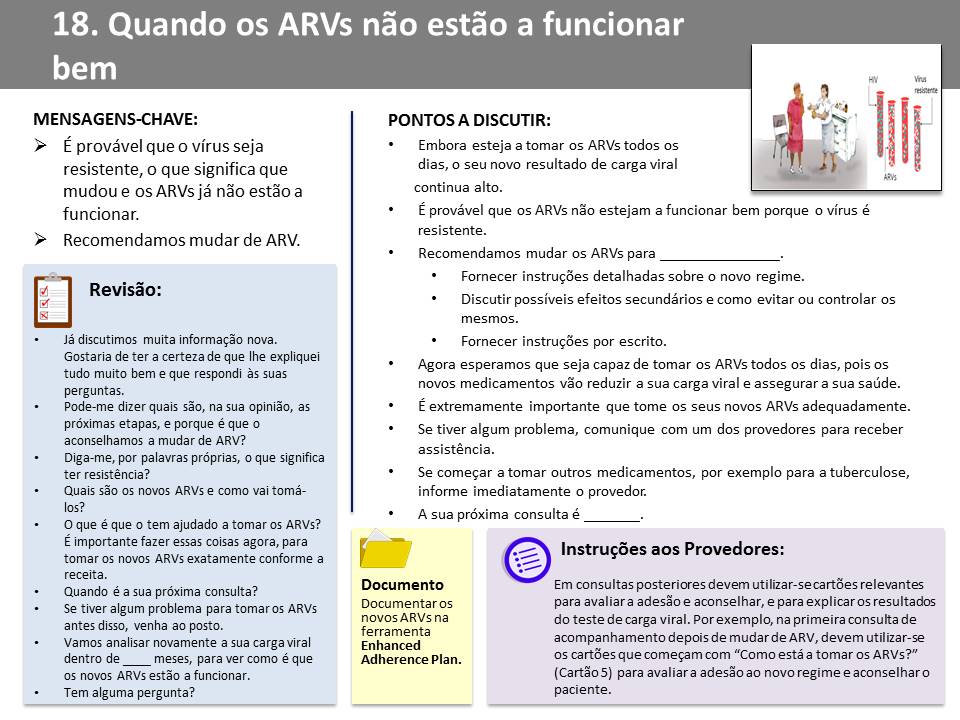 [Speaker Notes: Se for determinado que o nível de adesão é bom mas a carga viral continua alta, deve utilizar-se este cartão para planear as próprias etapas e orientar o provedor em tal processo.
   
Os pontos a discutir incluídos neste cartão explicam que as cargas virais altas nos casos em que haja uma boa adesão sugerem resistência a um ou mais dos medicamentos do regime, o que confirma o insucesso virológico.

As perguntas de “Revisão” servem para verificar se o doente entendeu como funcionam os novos ARVs e o regime, e se sabe quando deverá regressar à clínica]
Demonstração dos Facilitadors
Os facilitadores devem utilizar o Papel Gigante para fazer uma demonstração de como se efectuam as avaliações e aconselhamentos sobre a adesão.
[Speaker Notes: O guia do facilitador contém instruções sobre o tópico.]
Perguntas?